Practical Applications for Teaching Academic Writing to ESL/ELL Students: A Teacher vs. Student Perspective
MAtSOL Spring 2018
Presenter: Judithann walz
Co-presenters: Haru Huang & Zhaoyu wei
Overview
Project Objectives 
Survey Results 
Student Challenges
The Writing Process
Recommendations
Summary
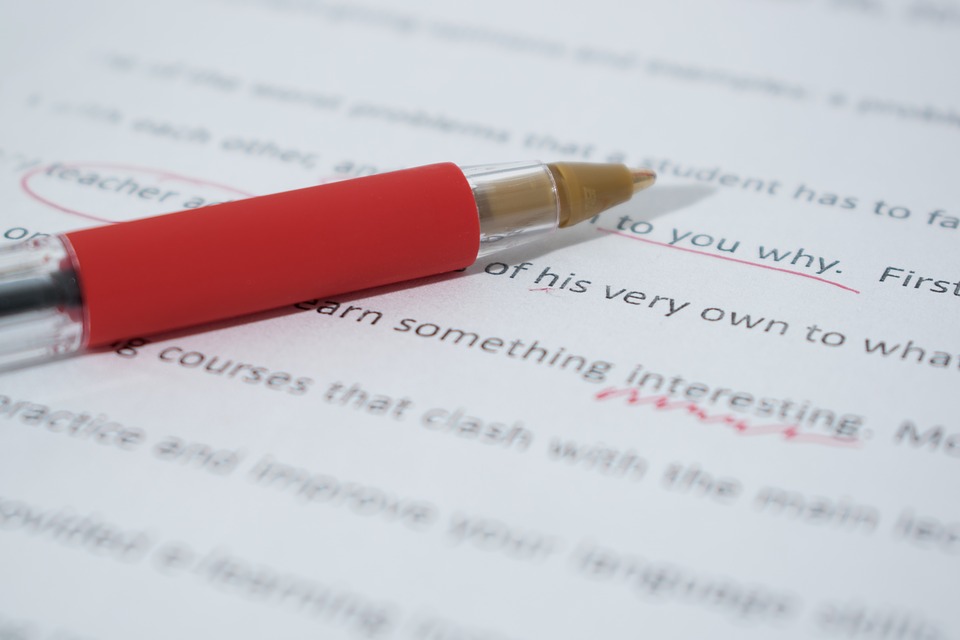 Project Objectives
Provide practical applications for teaching academic writing to ESL/ELL students to prepare them for the demands of university in America
Provide recommendations on how to better help students master academic writing
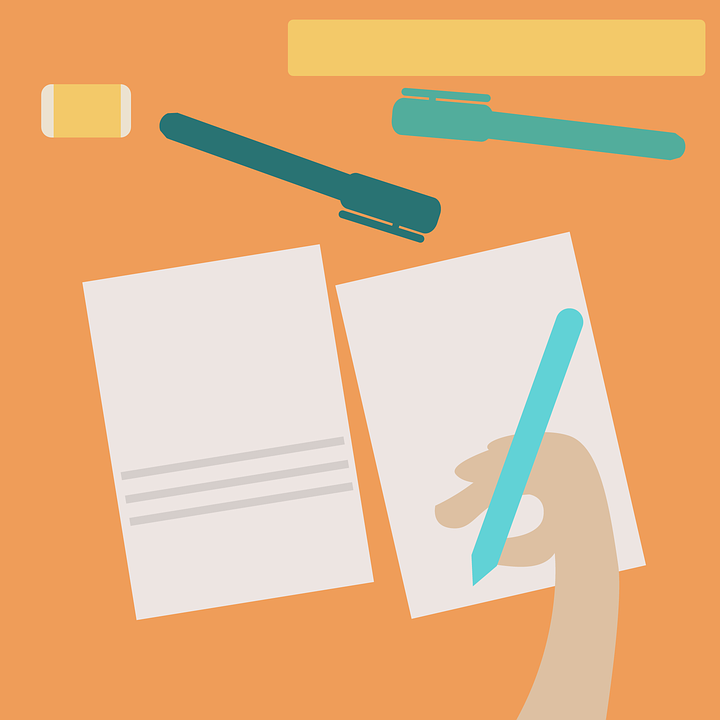 Areas Students Struggled In
Demographics of ESL/ELL Learners
Common Student Challenges I
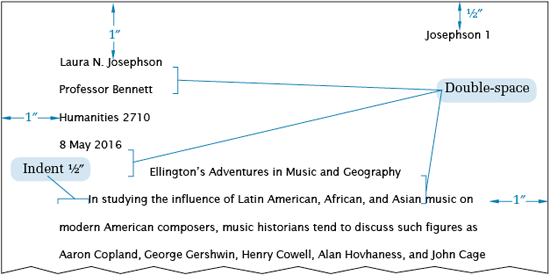 The MLA Style Center: https://style.mla.org/formatting-papers/
Common Student Challenges II
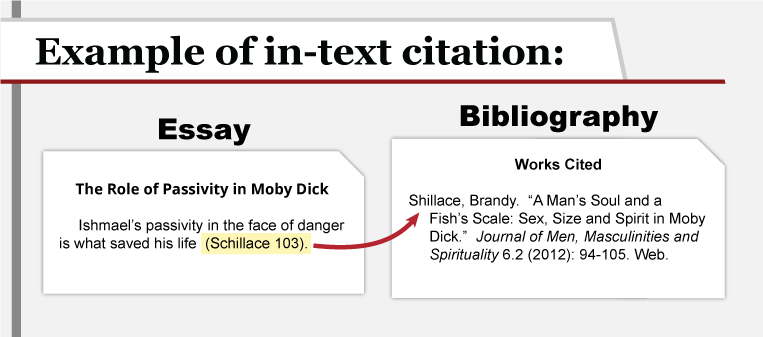 Universities Libraries: http://guides.library.unlv.edu/cite
Common Student Challenges III
How to express idea correctly in English
Every time write a few words, then delete them and rewrite again 
Feel that have used the word too much or have imperfect grammar
Learners have no confidence in writing
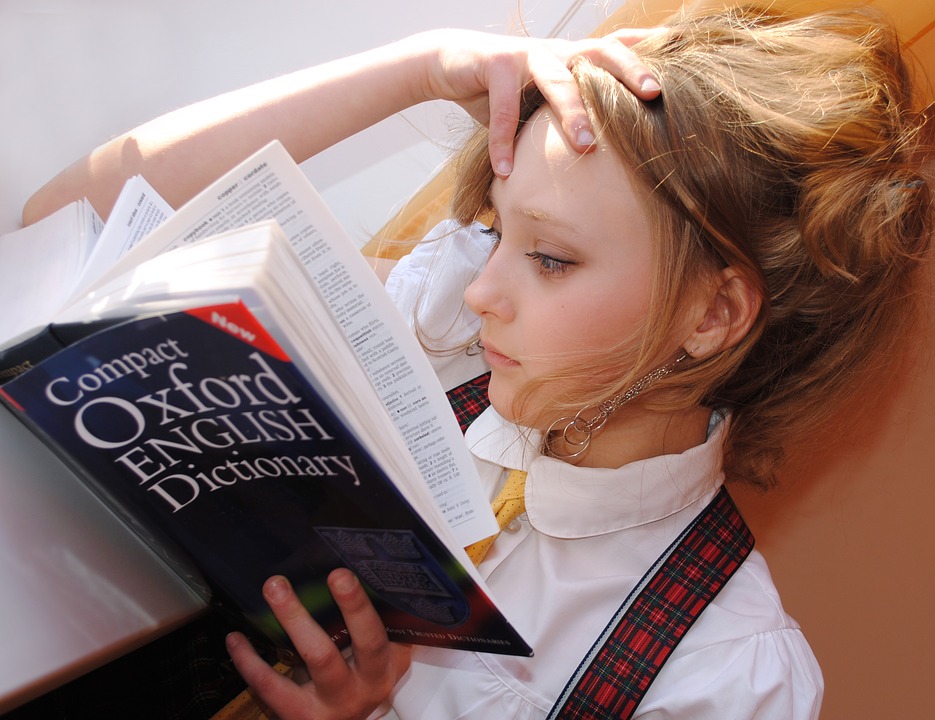 Common Student Challenges IV
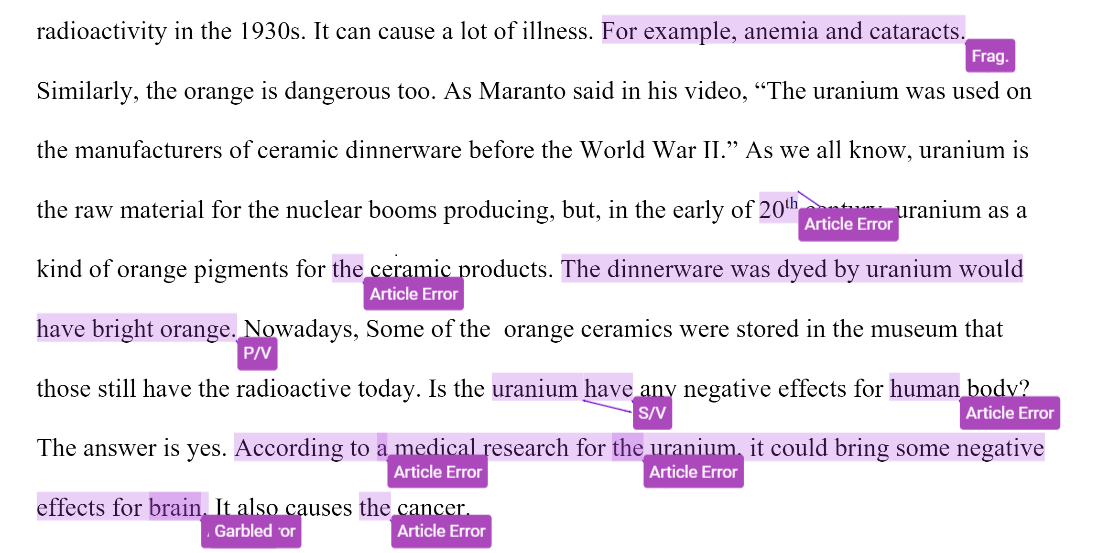 Students do not know the meaning of articles
Students do not know when they need to use them
The Writing Process
“A good style must first be clear” Aristotle, The Art of Rhetoric, 350 B.C.E.
Essential Question
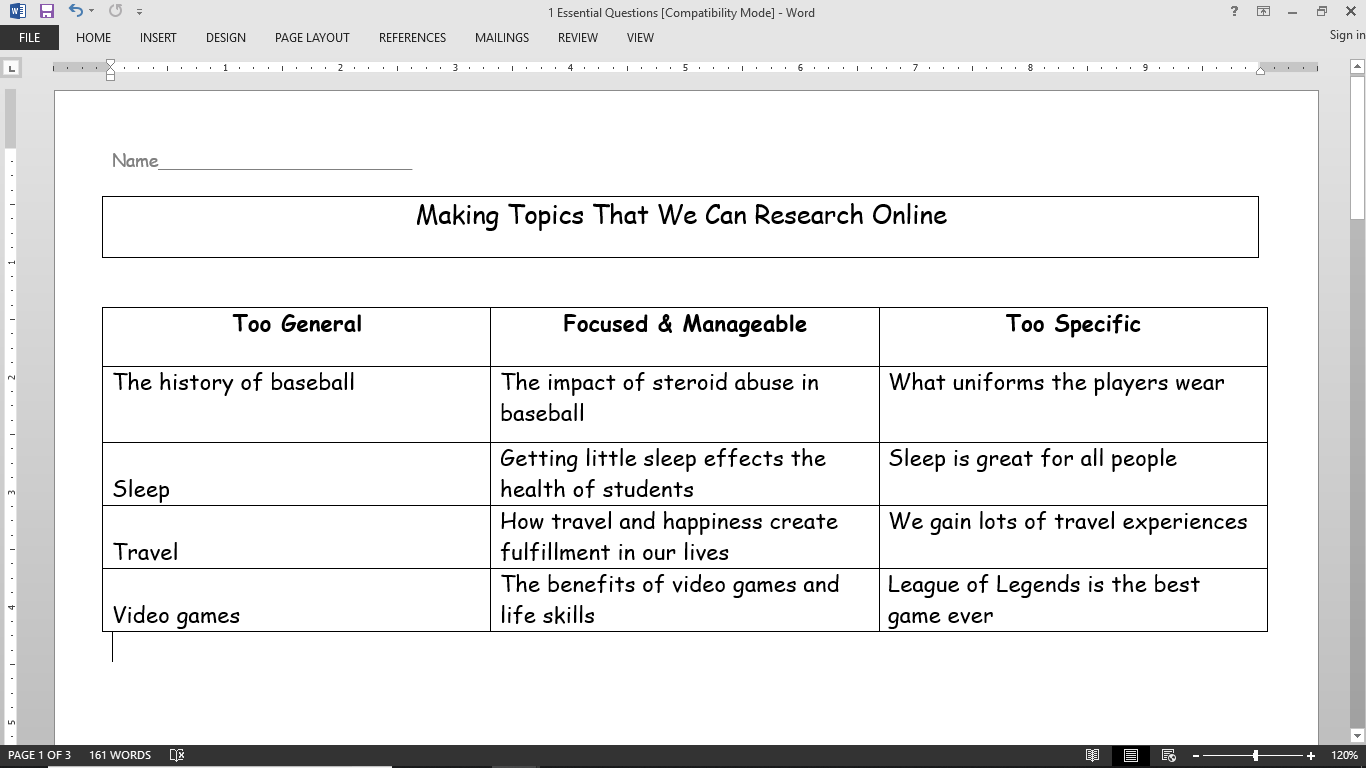 Brainstorm
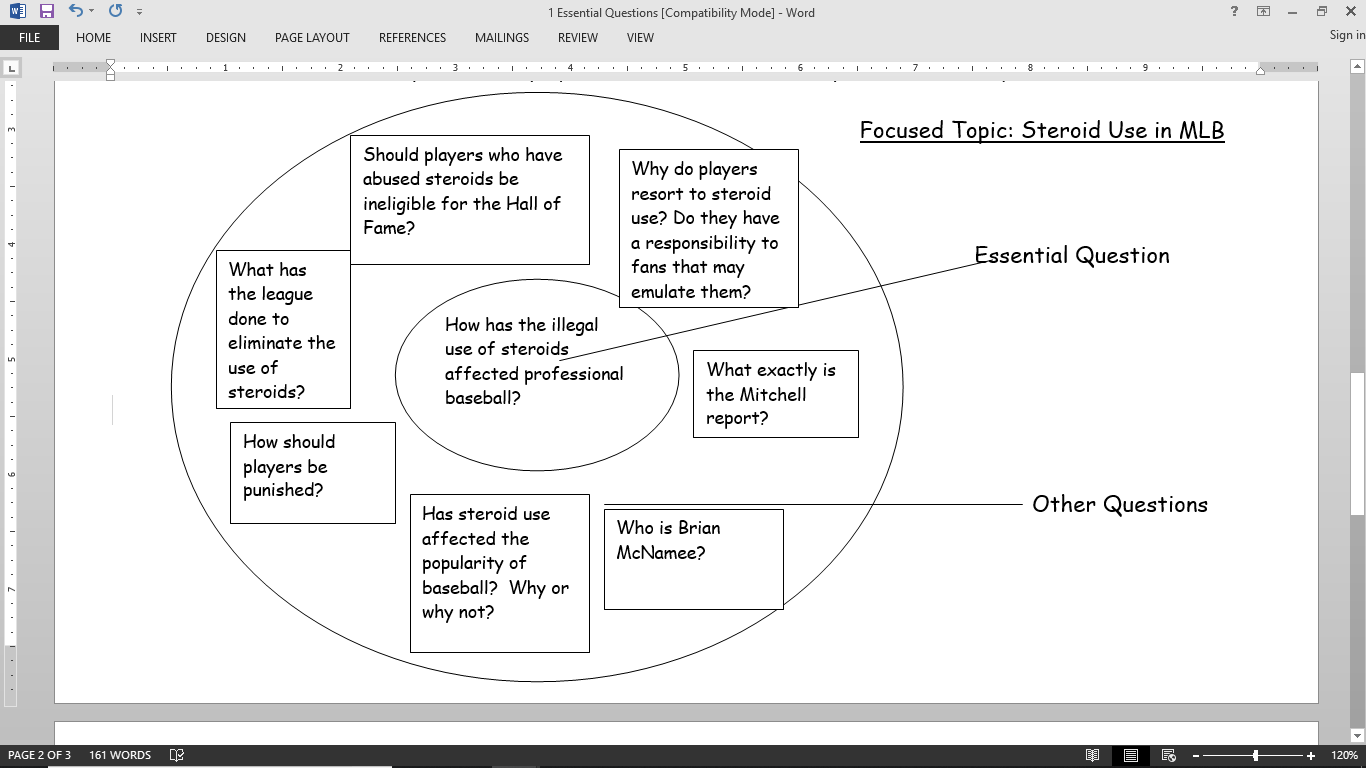 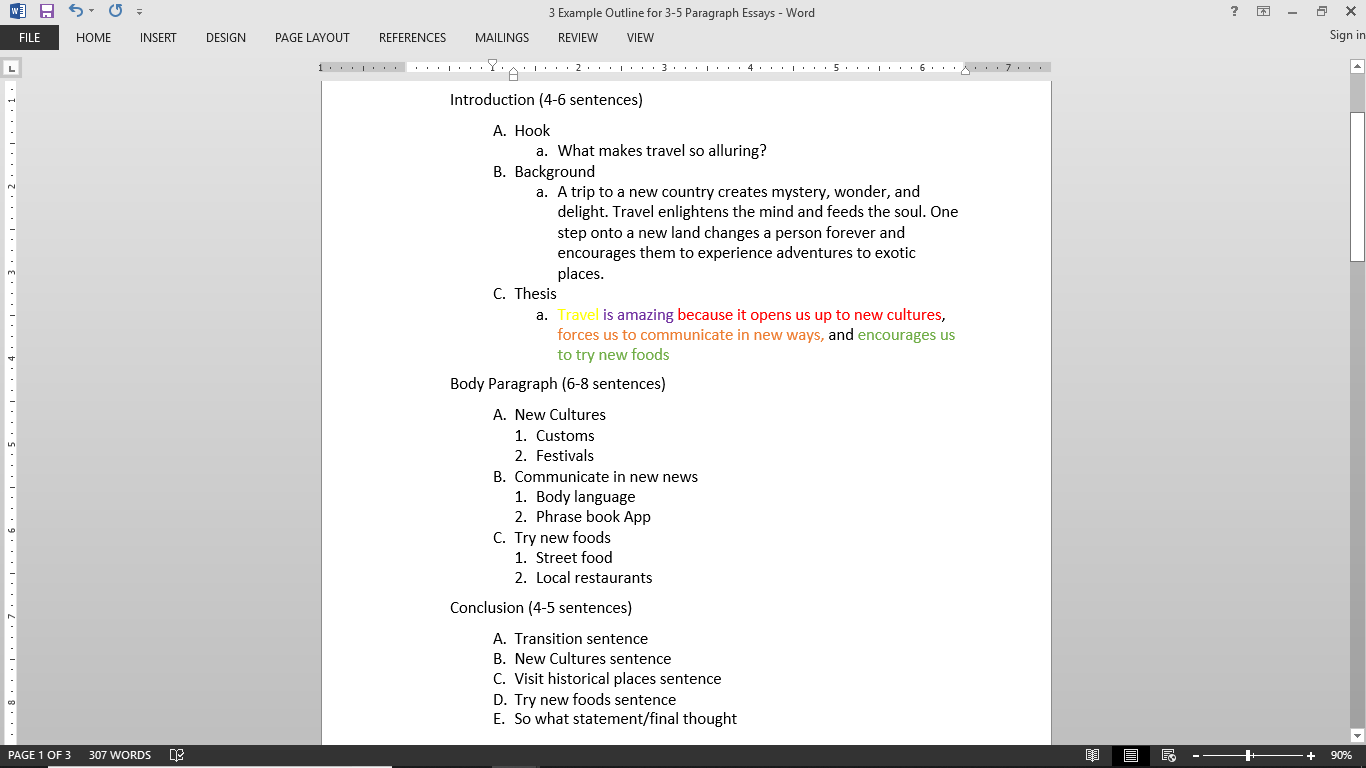 Identifying Academic Articles
Author(s)
Title of an article/journal
Date
Website name
Publisher
Website URL
.edu, .gov, .org, .com such as journals, newspapers, peer-reviewed articles (these are published university written articles from students for students), books in print or as a PDF, etc.
How to Research Online
Thesis
Travel is amazing because we experience new cultures, visit historical places, and try new foods.
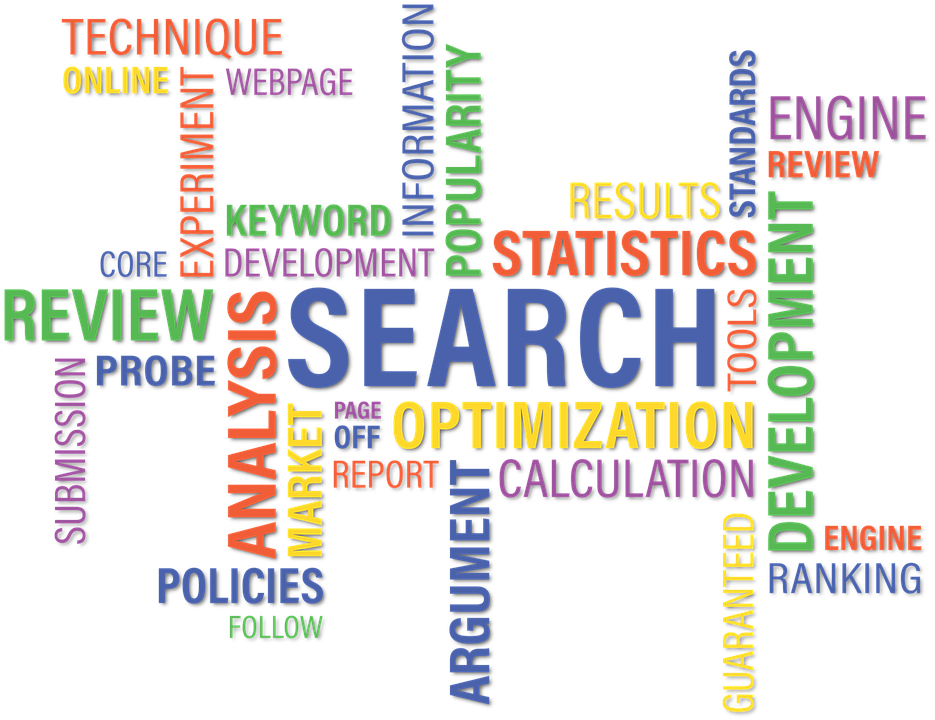 Google
Academic articles on/about________
Journal articles on/about_________
The Approach: Color Coding
Thesis is broken up into colors
Each color starts a body paragraph
Each part is summarized in the conclusion
Thesis: topic + opinion + 3 main ideas

Travel is amazing because it opens us up to new cultures, forces us to communicate in new ways, and encourages us to try new foods.
The Approach: Color Coding
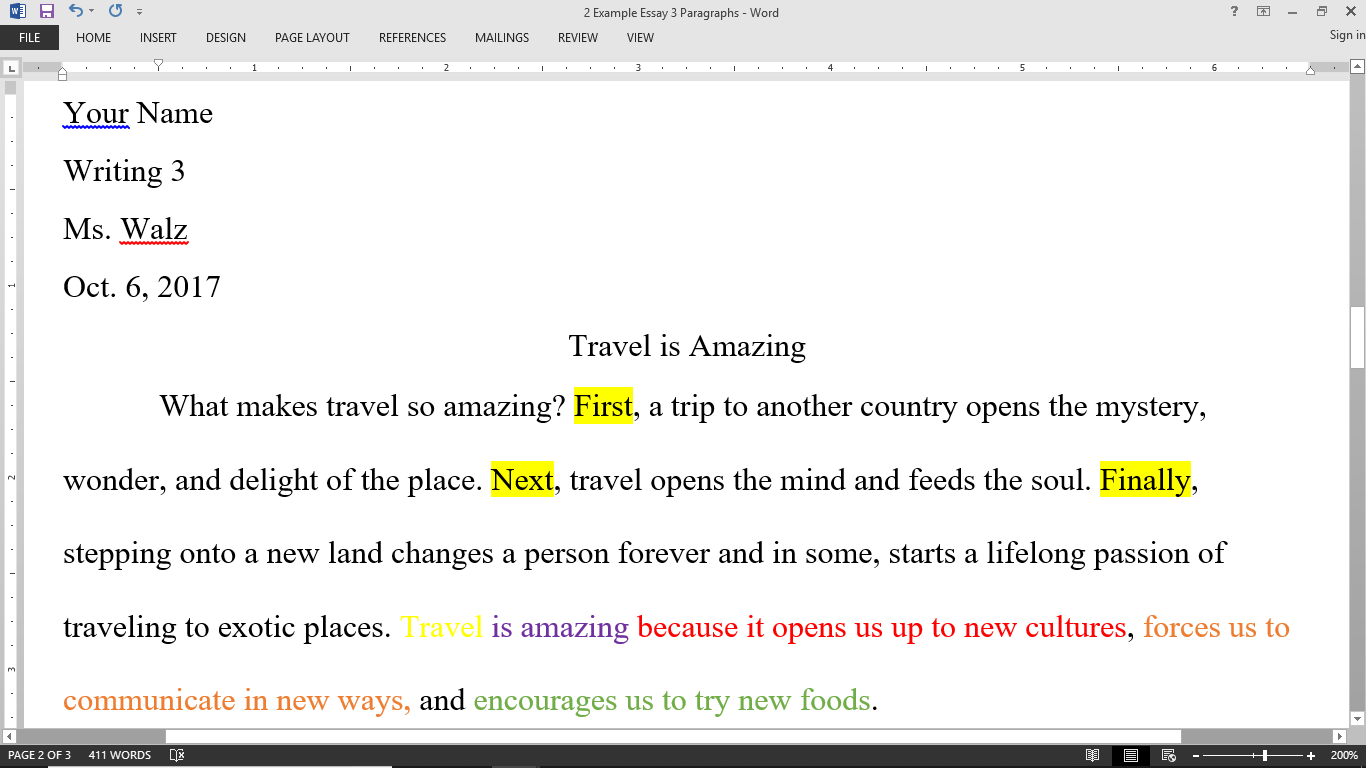 The Approach: Color Coding
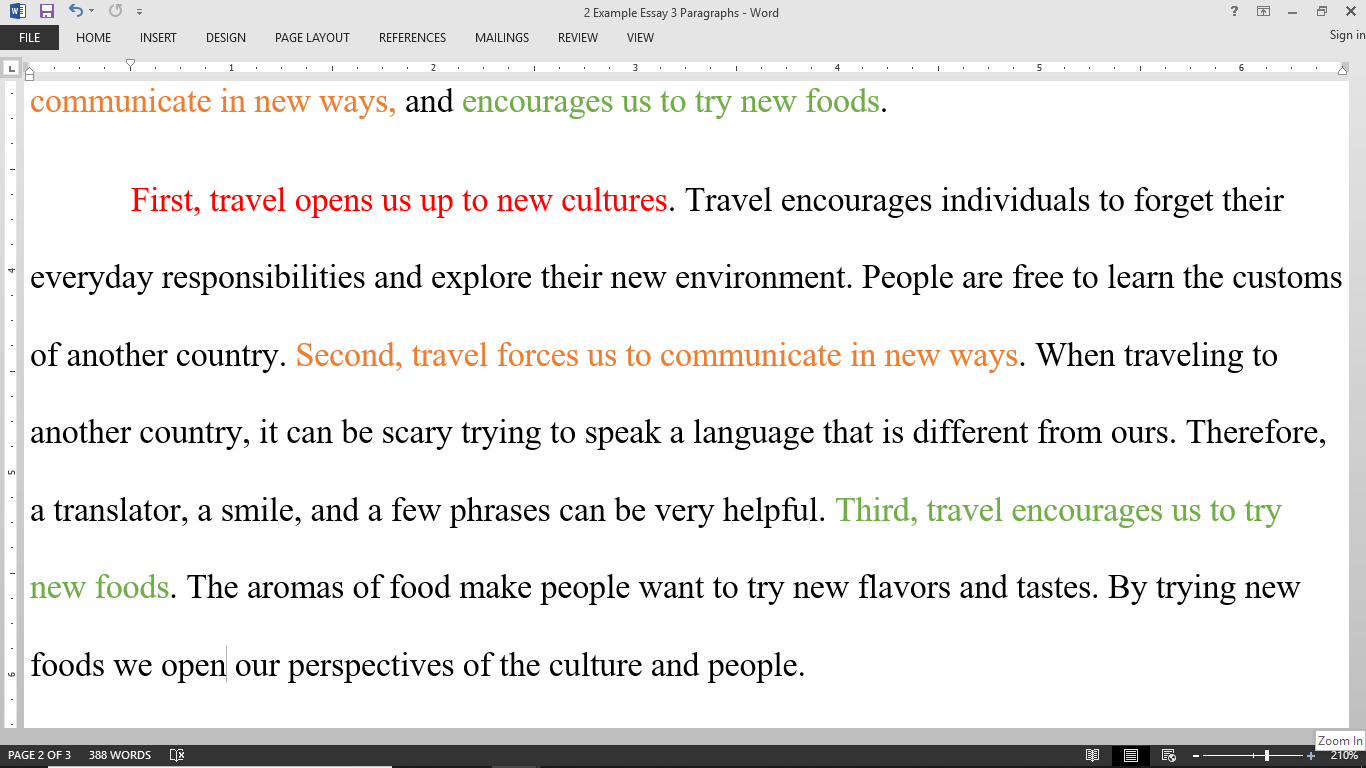 The Approach: Color Coding
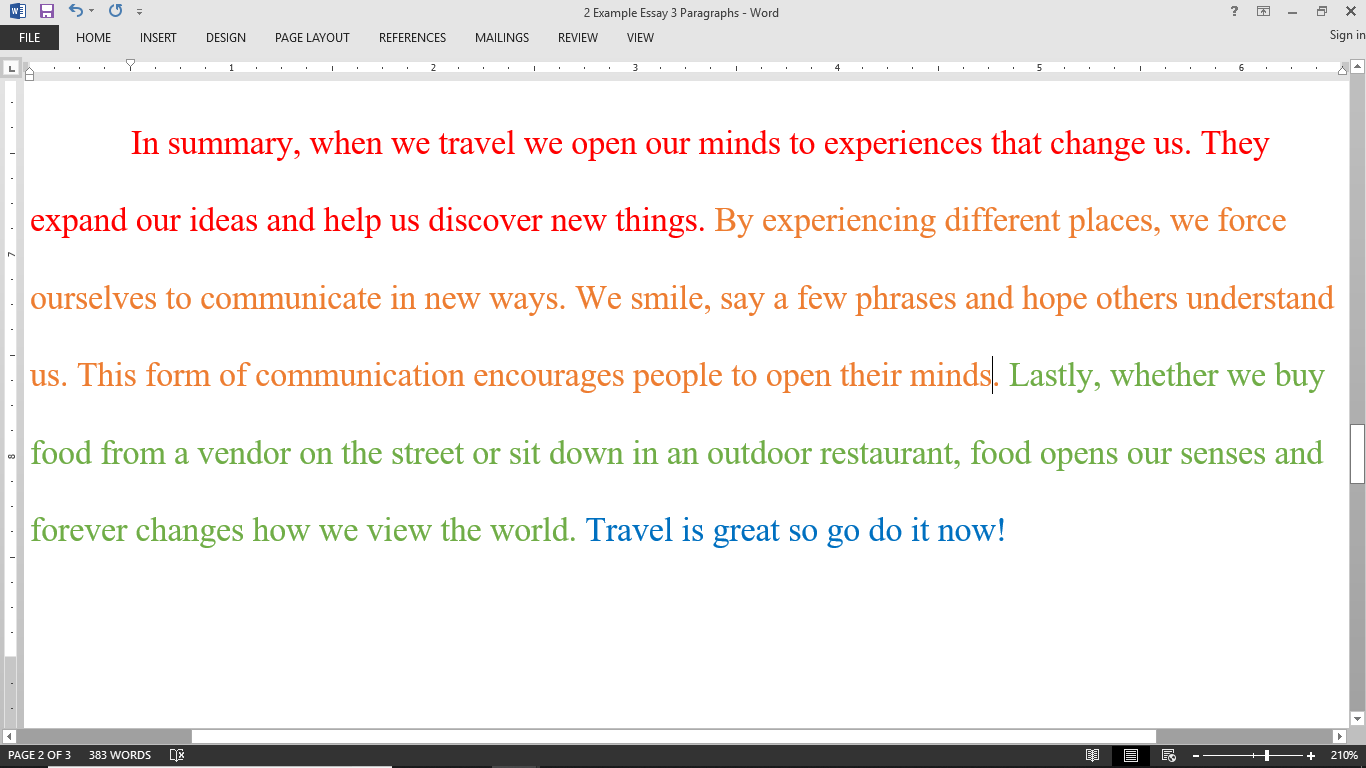 Recommendations
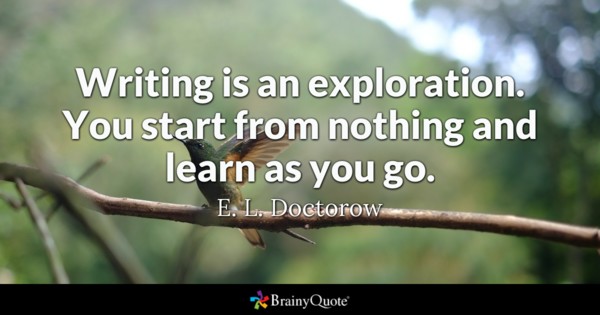 Advice to Teachers
Encourage students to read in English
Students write short reading reports
Teachers can create more activities for article practice
Conversation + brainstorming = writing
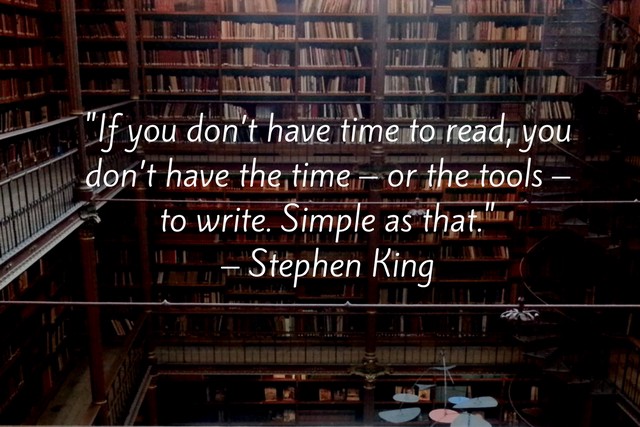 Advice to Teachers Continued
Students love big words
Teachers spend time on vocabulary
Teach larger words and how to use them
Teachers can create more activities for article practice
Conversation + brainstorming = writing
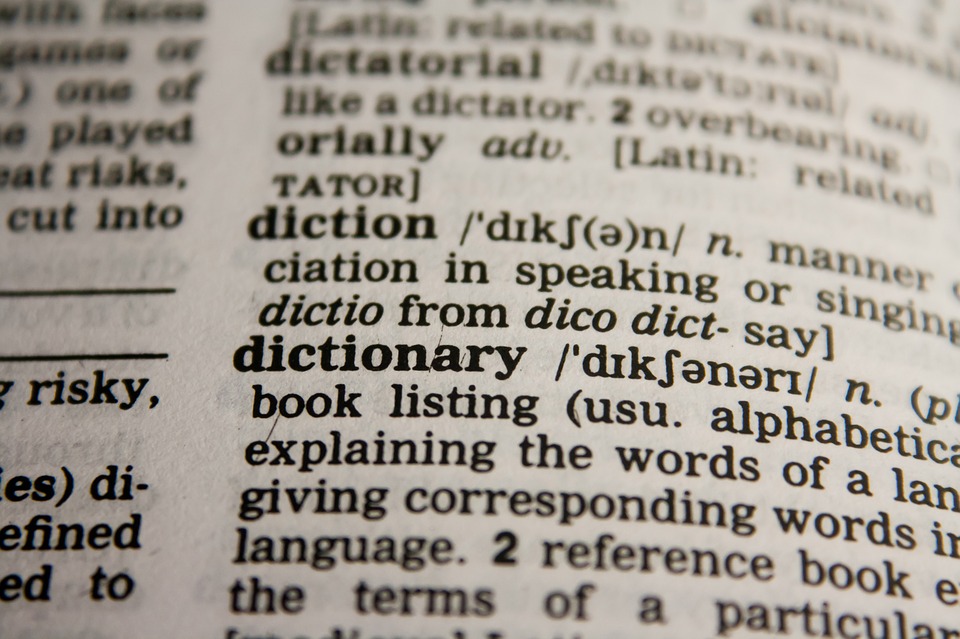 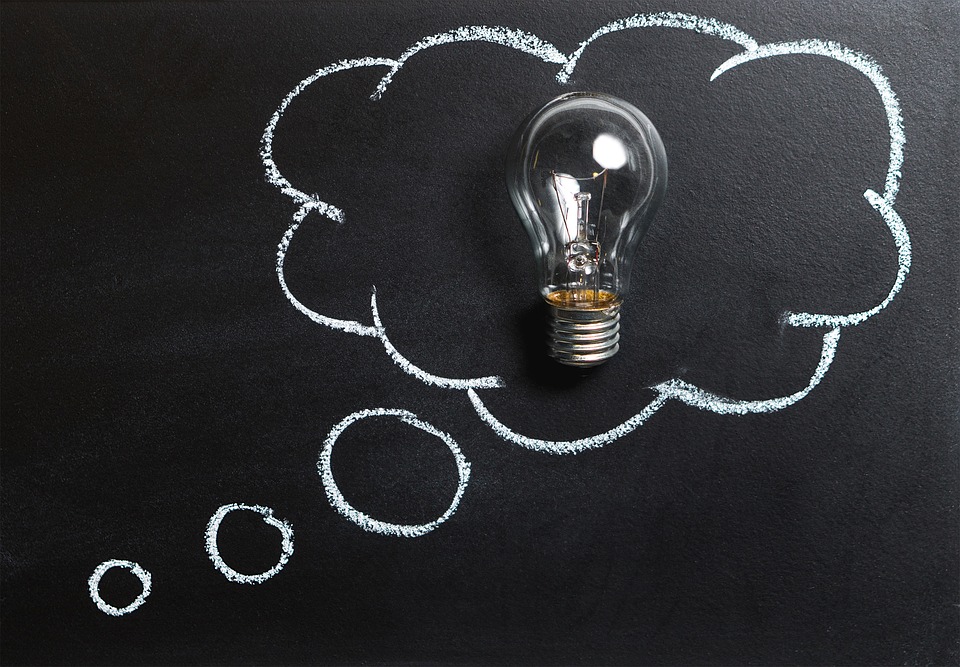 Contact Information
Judith Walz: judith.w@maia.edu
http://www.maia.edu/
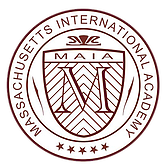 Contributors
Students at Massachusetts International Academy
Works Cited
“Formatting a Research Paper.” The MLA Style Center, style.mla.org/formatting-papers/.
Russel, Tony, et al. “MLA Formatting and Style Guide.” Purdue Online Writing Lab, 28 Mar. 2018, owl.english.purdue.edu/owl/resource/747/01/?_ga. 
“Student Academic Success Center.” Student Academic Success Center, The Regents of the University of California, Davis Campus, 24 Oct. 2017, success.ucdavis.edu/services/aggie-grammar-guide/Appendix%20Academic%20Idioms%20and%20Phrases.html.
Pixabay, pixabay.com/en/search-seo-internet-marketing-1355847/.
ProWritingAid. “The 10 Writing Quotes That Shape My Writing Process.” The Writing Cooperative, The Writing Cooperative, 14 Nov. 2017, writingcooperative.com/the-10-writing-quotes-that-shape-my-writing-process-f551d8c64c5e.
“Writing Quotes.” BrainyQuote, Xplore, www.brainyquote.com/topics/writing.